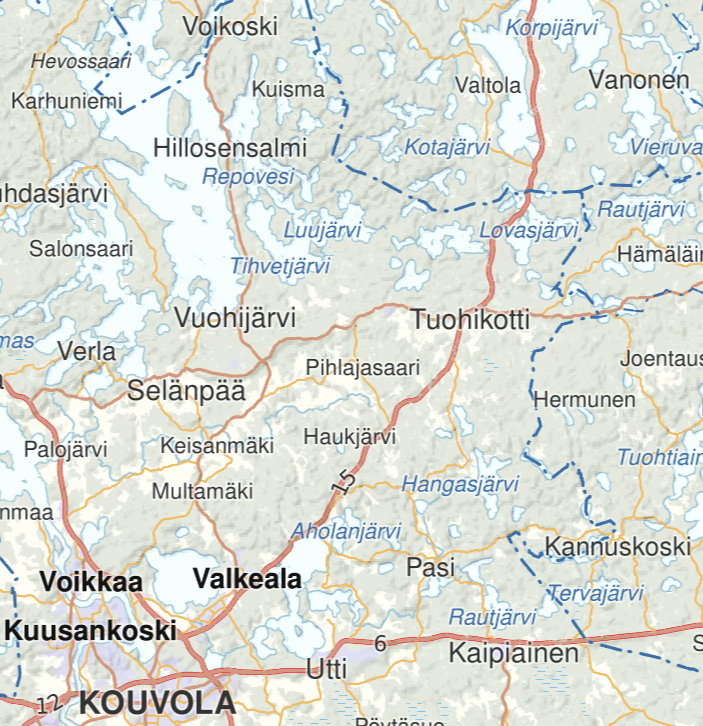 Liite 1
Sivu 1/1